Software Project Managment
Unit III
SOFTWARE PROCESS WORKFLOWS
In general workflow refers to the series of sequential tasks those are performed to achieve certain goal. Each workflow step is defined by three parameters i.e input, transformation, and output. In workflow process a series of actions are performed to achieve a business outcome. 
Management workflow: controlling the process and ensuring win conditions for all stakeholders
Environment workflow: automating the process and evolving the maintenance environment
Requirements workflow: analyzing the problem space and evolving the requirements artifacts
Design workflow: modeling the solution and evolving the architecture and design artifacts
Implementation workflow: programming the components and evolving the implementation and deployment artifacts
Assessment workflow: assessing the trends in process and product quality
Deployment workflow: transitioning the end products to the user
Figure illustrates the relative levels of effort expected across the phases in each of the top-level workflows.
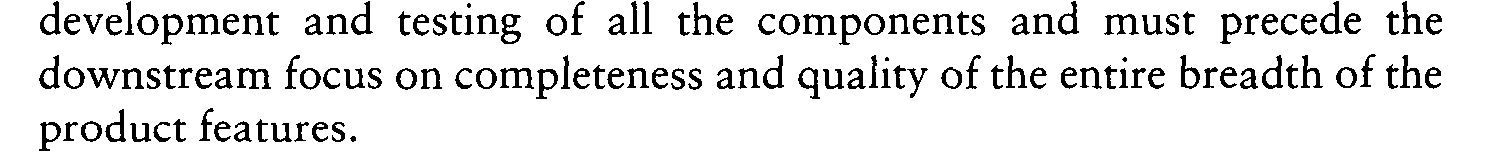 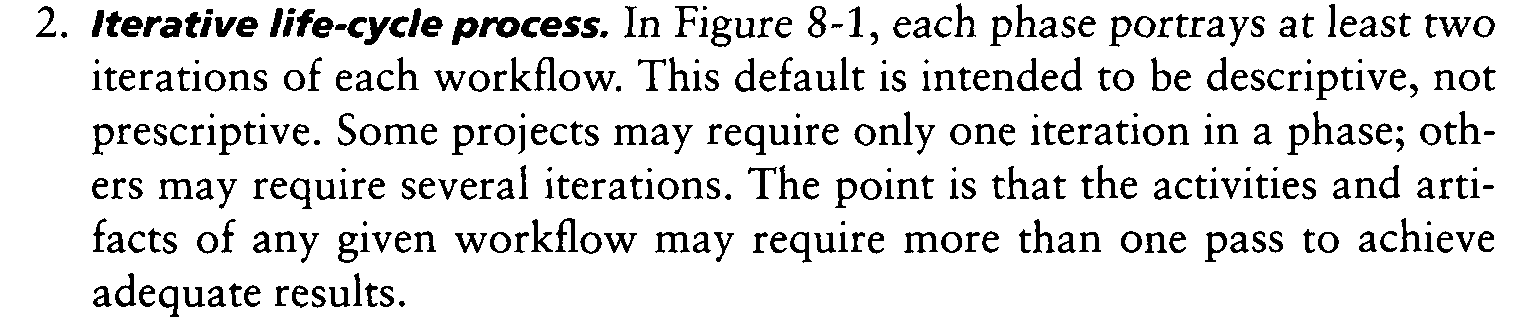 Table 8-1 shows the allocation of artifacts and the emphasis of each workflow in each of the life-cycle phases of inception, elaboration, construction, and transition.
ITERATION WORKFLOWS
Iteration consists of a loosely sequential set of activities in various proportions, depending on where the iteration is located in the development cycle. Each iteration is defined in terms of a set of allocated usage scenarios. An individual iteration's workflow, illustrated in Figure 8-2, generally includes the following sequence:
Management: iteration planning to determine the content of the release and develop the detailed plan for the iteration; assignment of work packages, or tasks, to the development team
Environment: evolving the software change order database to reflect all new baselines and changes to existing baselines for all product, test, and environment components
Requirements: analyzing the baseline plan, the baseline architecture, and the baseline requirements set artifacts to fully elaborate the use cases to be demonstrated at the end of this iteration and their evaluation criteria; updating any requirements set artifacts to reflect changes necessitated by results of this iteration's engineering activities
Design: evolving the baseline architecture and the baseline design set artifacts to elaborate fully the design model and test model components necessary to demonstrate against the evaluation criteria allocated to this iteration; updating design set artifacts to reflect changes necessitated by the results of this iteration's engineering activities
Implementation: developing or acquiring any new components, and enhancing or modifying any existing components, to demonstrate the evaluation criteria allocated to this iteration; integrating and testing all new and modified components with existing baselines (previous versions)
Assessment: evaluating the results of the iteration, including compliance with the allocated evaluation criteria and the quality of the current baselines; identifying any rework required and determining whether it should be performed before deployment of this release or allocated to the next release; assessing results to improve the basis of the subsequent iteration's plan
Deployment: transitioning the release either to an external organization (such as a user, independent verification and validation contractor, or regulatory agency) or to internal closure by conducting a post-mortem so that lessons learned can be captured and reflected in the next iteration
Iterations in the inception and elaboration phases focus on management. Requirements, and design activities. Iterations in the construction phase focus on design, implementation, and assessment. 
Iterations in the transition phase focus on assessment and deployment. Figure 8-3 shows the emphasis on different activities across the life cycle. Iteration represents the state of the overall architecture and the complete deliverable system.
An increment represents the current progress that will be combined with the preceding iteration to from the next iteration. Figure 8-4, an example of a simple development life cycle, illustrates the differences between iterations and increments.
CHECKPOINTS OF THE PROCESS
Three types of joint management reviews are conducted throughout the process:
 
Major milestones. These system wide events are held at the end of each development phase. They provide visibility to system wide issues, synchronize the management and engineering perspectives, and verify that the aims of the phase have been achieved.
Minor milestones. These iteration-focused events are conducted to review the content of an iteration in detail and to authorize continued work.
Status assessments. These periodic events provide management with frequent and regular insight into the progress being made.
Each of the four phases-inceptions, elaboration, construction, and transition consists of one or more iterations and concludes with a major milestone when a planned technical capability is produced in demonstrable form. Iteration represents a cycle of activities for which there is a well-defined intermediate result-a minor milestone-captured with two artifacts: a release specification (the evaluation criteria and plan) and a release description (the results). Major milestones at the end of each phase use formal, stakeholder-approved evaluation criteria and release descriptions; minor milestones use informal, development-team-controlled versions of these artifacts.
MAJOR MILESTONES
The four major milestones occur at the transition points between life-cycle phases. They can be used in many different process models, including the conventional waterfall model. In an iterative model, the major milestones are used to achieve concurrence among all stakeholders on the current state of the project. Different stakeholders have very different concerns:
Customers: schedule and budget estimates, feasibility, risk assessment, requirements understanding, progress, product line compatibility
Users: consistency with requirements and usage scenarios, potential for accommodating growth, quality attributes
Architects and systems engineers: product line compatibility, requirements changes, trade-off analyses, completeness and consistency, balance among risk, quality, and usability
Developers: sufficiency of requirements detail and usage scenario descriptions, . frameworks for component selection or development, resolution of development risk, product line compatibility, sufficiency of the development environment
Maintainers: sufficiency of product and documentation artifacts, understandability, interoperability with existing systems, sufficiency of maintenance environment
Others: possibly many other perspectives by stakeholders such as regulatory agencies, independent verification and validation contractors, venture capital investors, subcontractors, associate contractors, and sales and marketing teams
Life-Cycle Objectives Milestone
The life-cycle objectives milestone occurs at the end of the inception phase. The goal is to present to all stakeholders a recommendation on how to proceed with development, including a plan, estimated cost and schedule, and expected benefits and cost savings. A successfully completed life-cycle objectives milestone will result in authorization from all stakeholders to proceed with the elaboration phase.
Life-Cycle Architecture Milestone
The life-cycle architecture milestone occurs at the end of the elaboration phase. The primary goal is to demonstrate an executable architecture to all stakeholders. The baseline architecture consists of both a human- readable representation (the architecture document) and a configuration-controlled set of software components captured in the engineering artifacts. A successfully completed life-cycle architecture milestone will result in authorization from the stakeholders to proceed with the construction phase.
The technical data listed in Figure 9-2 should have been reviewed by the time of the lifecycle architecture milestone. Figure 9-3 provides default agendas for this milestone.
Initial Operational Capability Milestone
The initial operational capability milestone occurs late in the construction phase. The goals are to assess the readiness of the software to begin the transition into customer/user sites and to authorize the start of acceptance testing. Acceptance testing can be done incrementally across multiple iterations or can be completed entirely during the transition phase is not necessarily the completion of the construction phase.
Product Release Milestone
The product release milestone occurs at the end of the transition phase. The goal is to assess the completion of the software and its transition to the support organization, if any. The results of acceptance testing are reviewed, and all open issues are addressed. Software quality metrics are reviewed to determine whether quality is sufficient for transition to the support organization.
Minor Milestones
For most iterations, which have a one-month to six-month duration, only two minor milestones are needed: the iteration readiness review and the iteration assessment review.
Iteration Readiness Review. This informal milestone is conducted at the start of each iteration to review the detailed iteration plan and the evaluation criteria that have been allocated to this iteration.
Iteration Assessment Review. This informal milestone is conducted at the end of each iteration to assess the degree to which the iteration achieved its objectives and satisfied its evaluation criteria, to review iteration results, to review qualification test results (if part of the iteration), to determine the amount of rework to be done, and to review the impact of the iteration results on the plan for subsequent iterations.
The format and content of these minor milestones tend to be highly dependent on the project and the organizational culture. Figure 9-4 identifies the various minor milestones to be considered when a project is being planned
PERIODIC STATUS ASSESSMENTS
Periodic status assessments are management reviews conducted at regular intervals (monthly, quarterly) to address progress and quality indicators, ensure continuous attention to project dynamics, and maintain open communications among all stakeholders.
Periodic status assessments serve as project snapshots. While the period may vary, the recurring event forces the project history to be captured and documented. Status assessments provide the following:
A mechanism for openly addressing, communicating, and resolving management issues, technical issues, and project risks
Objective data derived directly from on-going activities and evolving product configurations
A mechanism for disseminating process, progress, quality trends, practices, and experience information to and from all stakeholders in an open forum
Periodic status assessments are crucial for focusing continuous attention on the evolving health of the project and its dynamic priorities. They force the software project manager to collect and review the data periodically, force outside peer review, and encourage dissemination of best practices to and from other stakeholders.
Iterative process planning
A good work breakdown structure and its synchronization with the process framework are critical factors in software project success. Development of a work breakdown structure dependent on the project management style, organizational culture, customer preference, financial constraints, and several other hard-to-define, project-specific parameters.
A WBS is simply a hierarchy of elements that decomposes the project plan into the discrete work tasks. A WBS provides the following information structure:
A delineation of all significant work
A clear task decomposition for assignment of responsibilities
A framework for scheduling, budgeting, and expenditure tracking
Many parameters can drive the decomposition of work into discrete tasks: product subsystems, components, functions, organizational units, life-cycle phases, even geographies. Most systems have a first-level decomposition by subsystem. Subsystems are then decomposed into their components, one of which is typically the software.
CONVENTIONAL WBS ISSUES
Conventional work breakdown structures frequently suffer from three fundamental flaws.
 
They are prematurely structured around the product design.
They are prematurely decomposed, planned, and budgeted in either too much or too little detail.
They are project-specific, and cross-project comparisons are usually difficult or impossible.
Conventional work breakdown structures are prematurely structured around the product design. Figure 10-1 shows a typical conventional WBS that has been structured primarily around the subsystems of its product architecture, then further decomposed into the components of each subsystem. A WBS is the architecture for the financial plan.
Conventional work breakdown structures are prematurely decomposed, planned, and budgeted in either too little or too much detail. Large software projects tend to be over planned and small projects tend to be under planned. The basic problem with planning too much detail at the outset is that the detail does not evolve with the level of fidelity in the plan.
Conventional work breakdown structures are project-specific, and cross-project comparisons are usually difficult or impossible. With no standard WBS structure, it is extremely difficult to compare plans, financial data, schedule data, organizational efficiencies, cost trends, productivity trends, or quality trends across multiple projects.
EVOLUTIONARY WORK BREAKDOWN STRUCTURES
An evolutionary WBS should organize the planning elements around the process framework rather than the product framework. The basic recommendation for the WBS is to organize the hierarchy as follows:
First-level WBS elements are the workflows (management, environment, requirements, design, implementation, assessment, and deployment).
Second-level elements are defined for each phase of the life cycle (inception, elaboration, construction, and transition).
Third-level elements are defined for the focus of activities that produce the artifacts of each phase.
A default WBS consistent with the process framework (phases, workflows, and artifacts) is shown in Figure 10-2. This recommended structure provides one example of how the elements of the process framework can be integrated into a plan. It provides a framework for estimating the costs and schedules of each element, allocating them across a project organization, and tracking expenditures.
The structure shown is intended to be merely a starting point. It needs to be tailored to the specifics of a project in many ways.
Scale. Larger projects will have more levels and substructures.
Organizational structure. Projects that include subcontractors or span multiple organizational entities may introduce constraints that necessitate different WBS allocations.
Degree of custom development. Depending on the character of the project, there can be very different emphases in the requirements, design, and implementation workflows.
Business context. Projects developing commercial products for delivery to a broad customer base may require much more elaborate substructures for the deployment element.
Precedent experience. Very few projects start with a clean slate. Most of them are developed as new generations of a legacy system (with a mature WBS) or in the context of existing organizational standards (with preordained WBS expectations).
The WBS decomposes the character of the project and maps it to the life cycle, the budget, and the
Personnel. Reviewing a WBS provides insight into the important attributes, priorities, and structure of the project plan. Another important attribute of a good WBS is that the planning fidelity inherent in each element is commensurate with the current life-cycle phase and project state. Figure 10-3 illustrates this idea.
One of the primary reasons for organizing the default WBS the way I have is to allow for planning elements that range from planning packages (rough budgets that are maintained as an estimate for future elaboration rather than being decomposed into detail) through fully planned activity networks (with a well-defined budget and continuous assessment of actual versus planned expenditures).
PLANNING GUIDELINES
Software projects span a broad range of application domains. It is valuable but risky to make specific planning recommendations independent of project context. Project-independent planning advice is also risky. There is the risk that the guidelines may pe adopted blindly without being adapted to specific project circumstances. Two simple planning guidelines should be considered when a project plan is being initiated or assessed
. The first guideline, detailed in Table 10-1, prescribes a default allocation of costs among the first-level WBS elements. The second guideline, detailed in Table 10-2, prescribes the allocation of effort and schedule across the lifecycle phases.
THE COST AND SCHEDULE ESTIMATING PROCESS
Project plans need to be derived from two perspectives. The first is a forward-looking, top-down approach. It starts with an understanding of the general requirements and constraints, derives a macro-level budget and schedule, then decomposes these elements into lower level budgets and intermediate milestones. From this perspective, the following planning sequence would occur:
The software project manager (and others) develops a characterization of the overall size, process, environment, people, and quality required for the project.
A macro-level estimate of the total effort and schedule is developed using a software cost estimation model.
The software project manager partitions the estimate for the effort into a top-level WBS using guidelines such as those in Table 10-1.
At this point, subproject managers are given the responsibility for decomposing each of the WBS elements into lower levels using their top-level allocation, staffing profile, and major milestone dates as constraints.
The second perspective is a backward-looking, bottom-up approach. We start with the end in mind, analyze the micro-level budgets and schedules, and then sum all these elements into the higher level budgets and intermediate milestones. This approach tends to define and populate the WBS from the lowest levels upward. From this perspective, the following planning sequence would occur:
The lowest level WBS elements are elaborated into detailed tasks
Estimates are combined and integrated into higher level budgets and milestones.
Comparisons are made with the top-down budgets and schedule milestones. 
	Milestone scheduling or budget allocation through top-down estimating tends to exaggerate the project management biases and usually results in an overly optimistic plan. Bottom-up estimates usually exaggerate the performer biases and result in an overly pessimistic plan.
These two planning approaches should be used together, in balance, throughout the life cycle of the project. During the engineering stage, the top-down perspective will dominate because there is usually not enough depth of understanding nor stability in the detailed task sequences to perform credible bottom-up planning. 
During the production stage, there should be enough precedent experience and planning fidelity that the bottom-up planning perspective will dominate.
 Top-down approach should be well tuned to the project specific parameters, so it should be used more as a global assessment technique. Figure 10-4 illustrates this life- cycle planning balance.
THE ITERATION PLANNING PROCESS
Planning is concerned with defining the actual sequence of intermediate results. An evolutionary build plan is important because there are always adjustments in build content and schedule as early conjecture evolves into well-understood project circumstances. Iteration is used to mean a complete synchronization across the project, with a well-orchestrated global assessment of the entire project baseline.
Inception iterations. The early prototyping activities integrate the foundation components of a
Candidate architecture and provide an executable framework for elaborating the critical use cases of the system. This framework includes existing components, commercial components, and custom prototypes sufficient to demonstrate candidate architecture and sufficient requirements understanding to establish a credible business case, vision, and software development plan.
Elaboration iterations. These iterations result in architecture, including a complete framework and infrastructure for execution. Upon completion of the architecture iteration, a few critical use cases should be demonstrable: (1) initializing the architecture, (2) injecting a scenario to drive the worst-case data processing flow through the system (for example, the peak transaction throughput or peak load scenario), and (3) injecting a scenario to drive the worst-case control flow through the system (for example, orchestrating the fault-tolerance use cases).
Construction iterations. Most projects require at least two major construction iterations: an alpha release and a beta release.
Transition iterations. Most projects use a single iteration to transition a beta release into the final product.
The general guideline is that most projects will use between four and nine iterations. The typical project would have the following six-iteration profile:
One iteration in inception: an architecture prototype
Two iterations in elaboration: architecture prototype and architecture baseline
Two iterations in construction: alpha and beta releases
One iteration in transition: product release
A very large or unprecedented project with many stakeholders may require additional inception iteration and two additional iterations in construction, for a total of nine iterations.
PRAGMATIC PLANNING
Even though good planning is more dynamic in an iterative process, doing it accurately is far easier. While executing iteration N of any phase, the software project manager must be monitoring and controlling against a plan that was initiated in iteration N - 1 and must be planning iteration N + 1. The art of good project· management is to make trade-offs in the current iteration plan and the next iteration plan based on objective results in the current iteration and previous iterations
Aside from bad architectures and misunderstood requirements, inadequate planning (and subsequent bad management) is one of the most common reasons for project failures. Conversely, the success of every successful project can be attributed in part to good planning.
A project's plan is a definition of how the project requirements will be transformed into' a product within the business constraints. It must be realistic, it must be current, it must be a team product, it must be understood by the stakeholders, and it must be used
Plans are not just for managers. The more open and visible the planning process and results, the more ownership there is among the team members who need to execute it. Bad, closely held plans cause attrition. Good, open plans can shape cultures and encourage teamwork.
PROJECT ORGANIZATIONS AND RESPONSIBILITIES
Organizations engaged in software Line-of-Business need to support projects with the infrastructure necessary to use a common process.
Project organizations need to allocate artifacts & responsibilities across project team to ensure a balance of global (architecture) & local (component) concerns.
The organization must evolve with the WBS & Life cycle concerns.
Software lines of business & product teams have different motivation.
Software lines of business are motivated by return of investment (ROI), new business                 discriminators, market diversification & profitability.
Project teams are motivated by the cost, Schedule & quality of specific deliverables
Line-Of-Business Organizations:
The main features of default organization are as follows:
Responsibility for process definition & maintenance is specific to a cohesive line of business.
Responsibility for process automation is an organizational role & is equal in importance to the process definition role.
Organizational role may be fulfilled by a single individual or several different teams.
Software Engineering Process Authority (SEPA)
              The SEPA facilities the exchange of information & process guidance both & from project practitioners. This role is accountable to General Manager for maintaining a current assessment of the organization’s process maturity & its plan for future improvement
      
Project Review Authority (PRA)
 
 The PRA is the single individual responsible for ensuring that a software project complies with all organizational & business unit software policies, practices & standards. Software Project Manager is responsible for meeting the requirements of a contract or some other project compliance standard
Software Engineering Environment Authority (SEEA)
               The SEEA is responsible for automating the organization’s process, maintaining the organization’s standard environment, Training projects to use the environment & maintaining organization-wide reusable assets. The SEEA role is necessary to achieve a significant ROI for common process.
Infrastructure
 An organization’s infrastructure provides human resources support, project-independent research & development, & other capital software engineering assets.
Project organizations:
The architecture team is responsible for real artifacts and for the integration of components, not just for staff functions.
The development team owns the component construction and maintenance activities.
The assessment team is separate from development.
Quality is everyone’s into all activities and checkpoints.
Each team takes responsibility for a different quality perspective.
Software management team
Software Architecture team
Software development team
Software Assessment team
Evolution of Organizations
THE PROCESS AUTOMATION
The environment must be the first-class artifact of the process.
Process automation & change management is critical to an iterative process. If the change is expensive then the development organization will resist it.
Round-trip engineering & integrated environments promote change freedom & effective evolution of technical artifacts.
Metric automation is crucial to effective project control.
External stakeholders need access to environment resources to improve interaction with the development team & add value to the process.
The three levels of process which requires a certain degree of process automation for the corresponding process to be carried out efficiently.
Metaprocess (Line of business): The automation support for this level is called an infrastructure. 
Macroproces (project): The automation support for a project’s process is called an environment. 
Microprocess (iteration): The automation support for generating artifacts is generally called a tool.
Tools: Automation Building blocks:
Many tools are available to automate the software development process. Most of the core software development tools map closely to one of the process workflows
The Project Environment:
The project environment artifacts evolve through three discrete states.
(1) Prototyping Environment. (2) Development Environment. (3) Maintenance Environment.
The Prototype Environment includes an architecture test bed for prototyping project architecture to evaluate trade-offs during inception & elaboration phase of the life cycle.
The Development environment should include a full suite of development tools needed to support various Process workflows & round-trip engineering to the maximum extent possible.
The Maintenance Environment should typically coincide with the mature version of the development.
There are four important environment disciplines that are critical to management context & the success of a modern iterative development process.
Round Trip Engineering
Round Trip Environment
Tools must be integrated to maintain consistency & traceability.
Round-Trip engineering is the term used to describe this key requirement for environment that support iterative development.
As the software industry moves into maintaining different information sets for the engineering artifacts, more automation support is needed to ensure efficient & error free transition of data from one artifacts to another.
Round-trip engineering is the environment support necessary to maintain Consistency among the engineering artifacts.
Change Management
Change management must be automated & enforced to manage multiple iterations & to enable change freedom. Change is the fundamental primitive of iterative Development.
Software Change Orders
The atomic unit of software work that is authorized to create, modify or obsolesce components within a configuration baseline is called a software change orders ( SCO )
The basic fields of the SCO are Title, description, metrics, resolution, assessment & disposition
Change management
Generations
Configuration Baseline
A configuration baseline is a named collection of software components &Supporting documentation that is subjected to change management & is upgraded, maintained, tested, statuses & obsolesced a unit There are generally two classes of baselines
External Product Release
 Internal testing Release
Three levels of baseline releases are required for most Systems
Major release (N)
Minor Release (M)
Interim (temporary) Release (X)
Major release represents a new generation of the product or project 
A minor release represents the same basic product but with enhanced features, performance or quality. 
Major & Minor releases are intended to be external product releases that are persistent & supported for a period of time.
An interim release corresponds to a developmental configuration that is intended to be transient.
Once software is placed in a controlled baseline all changes are tracked such that a distinction must be made for the cause of the change. Change categories are
 Type 0: Critical Failures (must be fixed before release)
Type 1: A bug or defect either does not impair (Harm) the usefulness of the system or can be worked around
Type 2: A change that is an enhancement rather than a response to a defect 
Type 3: A change that is necessitated by the update to the environment 
Type 4: Changes that are not accommodated by the other categories.
Change Management
Configuration Control Board (CCB)
A CCB is a team of people that functions as the decision Authority on the content of configuration baselines
A CCB includes:
Software managers
Software Architecture managers
Software Development managers
Software Assessment managers
Other Stakeholders who are integral to the maintenance of the controlled software delivery system?
Infrastructure
The organization infrastructure provides the organization’s capital assets including two key artifacts - Policy & Environment
I) Organization Policy:
A Policy captures the standards for project software development processes
The organization policy is usually packaged as a handbook that defines the life cycles & the process primitives such as
 
Major milestones
Intermediate Artifacts
Engineering repositories
Metrics
Roles & Responsibilities
Infrastructure
Organization Environment
The Environment that captures an inventory of tools which are building blocks from which project environments can be configured efficiently & economically
Stakeholder Environment
Many large scale projects include people in external organizations that represent other stakeholders participating in the development process they might include
Procurement agency contract monitors
End-user engineering support personnel
Third party maintenance contractors
Independent verification & validation contractors
Representatives of regulatory agencies & others.
These stakeholder representatives also need to access to development resources so that they can contribute value to overall effort. These stakeholders will be access through on-line
An on-line environment accessible by the external stakeholders allow them to participate in the process a follows
Accept & use executable increments for the hands-on evaluation.
Use the same on-line tools, data & reports that the development organization uses to manage & monitor the project
Avoid excessive travel, paper interchange delays, format translations, paper * shipping costs & other overhead cost